Многообразие кольчатых червей
учитель биологии Меньщикова П.В.
Подумайте и попытайтесь ответить как можно быстрее на следующие вопросы. Кто из сказочных персонажей мог дать такие телеграммы:
Купил семена, приезжай тянуть.
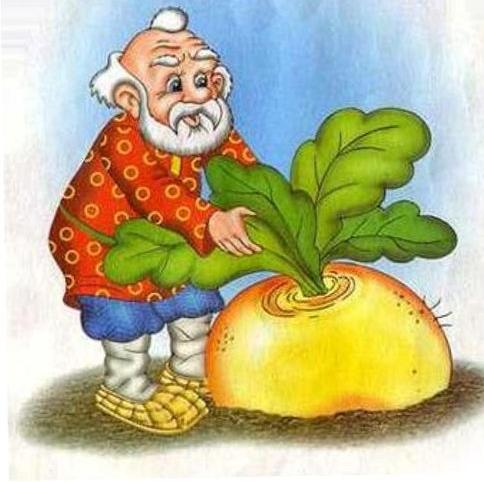 Помни, все исчезнет после 12 ночи.
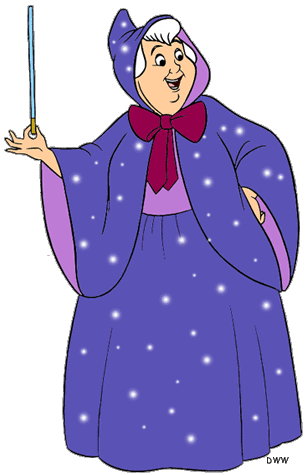 Ушел от зайца, волка и медведя.
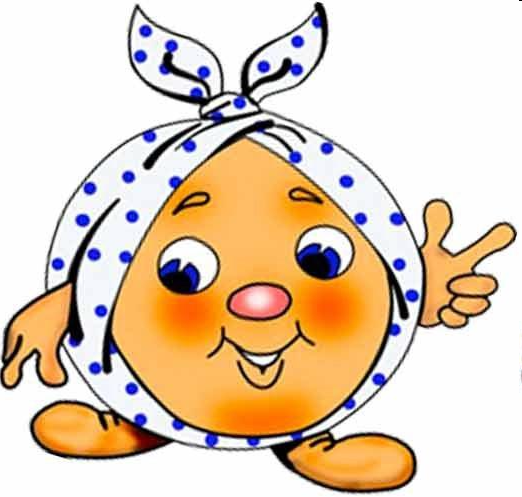 Ключ достал. Скоро буду.
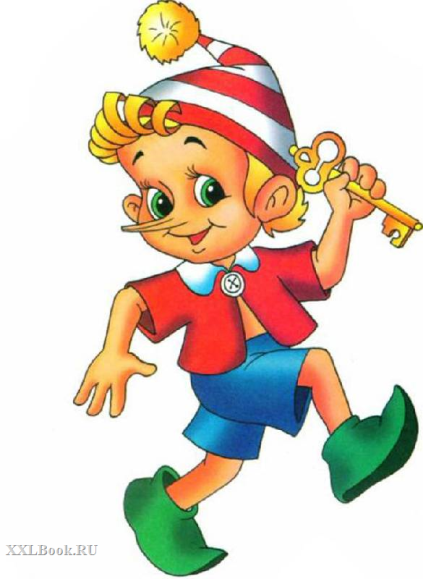 В гости не приду. Мотор забарахлил.
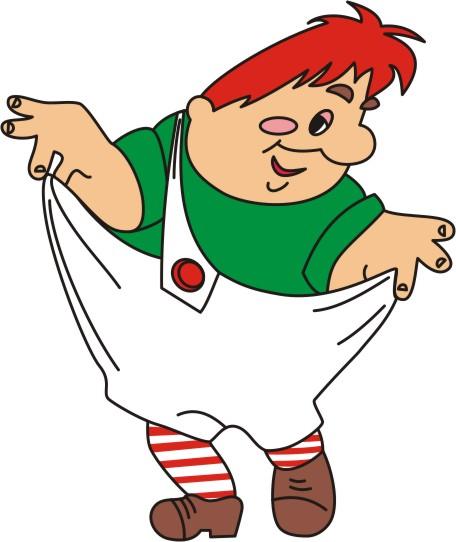 Купила самовар. Приглашаю к чаю.
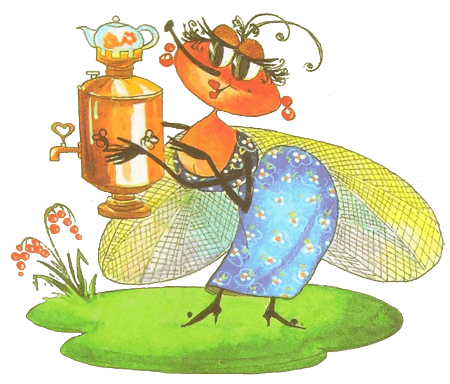 Хвост нашли. Плакать перестал.
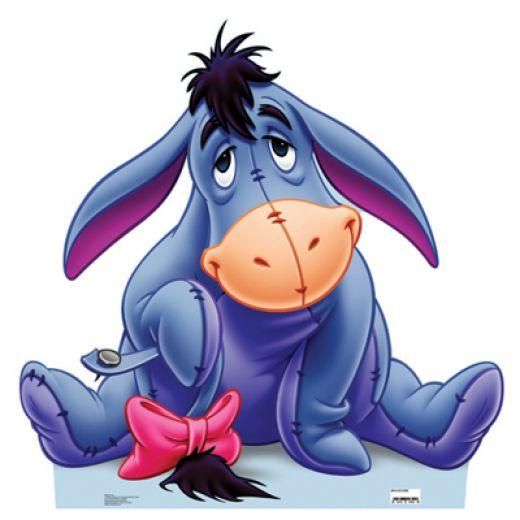 Ищу шестерых братьев после страшного происшествия.
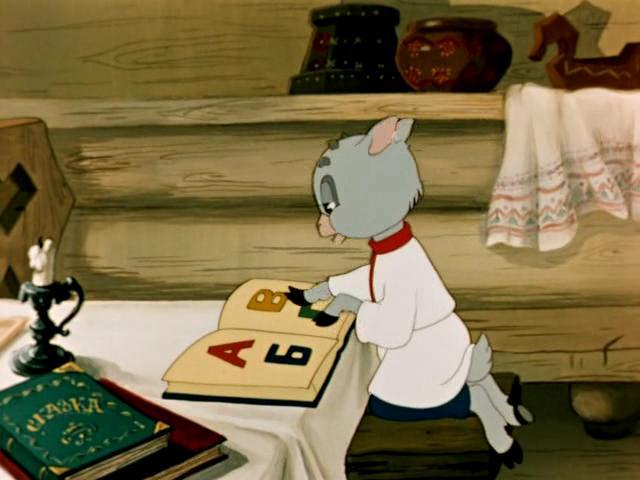 «Сосуд знаний»
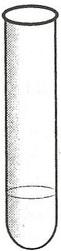 Мне грустно
Мне безразлично
Мне весело
Я счастлив
«Внешнее и внутренне строение кольчатых червей».
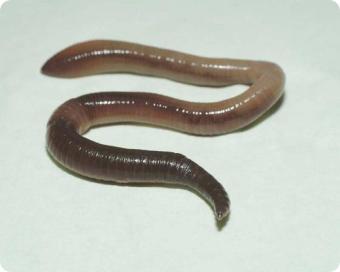 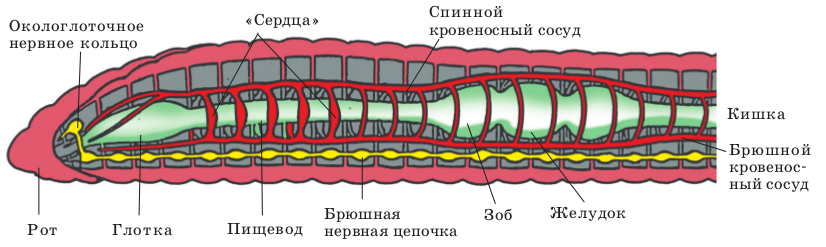 ! Проблемный вопрос: «Перед вами различные представители класса кольчатых червей. Чем они отличаются друг от друга?»
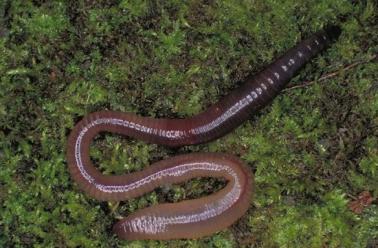 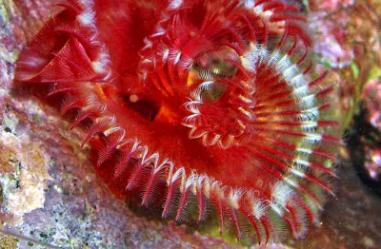 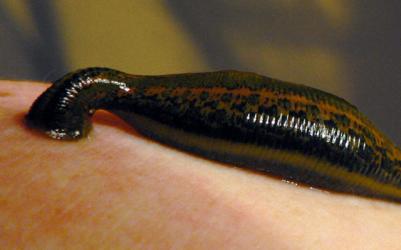 «У кого колечек больше»
1-й этап: «Мы – ребята молодцы, просто чудо -  Кольчецы».
2–й этап: «Найди своих»
Многощетинковые черви
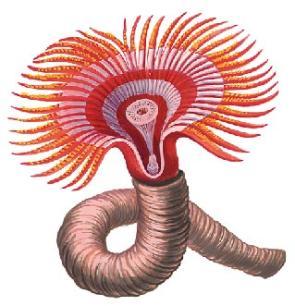 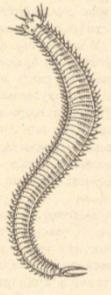 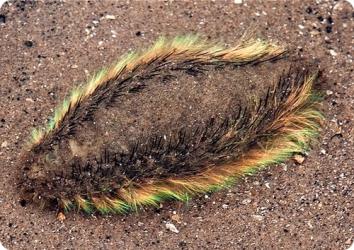 Отличительным признаком являются параподии — отходящие от каждого сегмента тела лопастевидные придатки, несущие хитиновые щетинки (хеты).
Малощетинковые черви
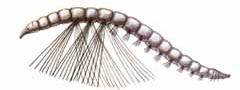 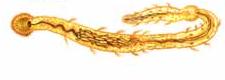 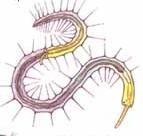 Отличительными особенностями внешнего строения малощетинковых червей являются гомономная сегментация тела, отсутствие параподий, наличие железистого пояска в передней трети тела у половозрелых особей.
Пиявки
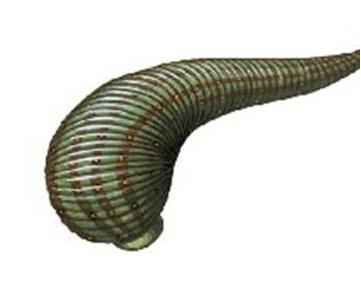 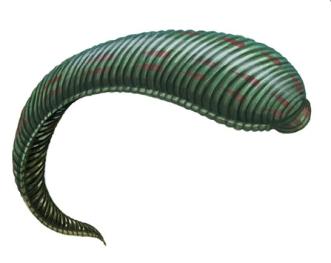 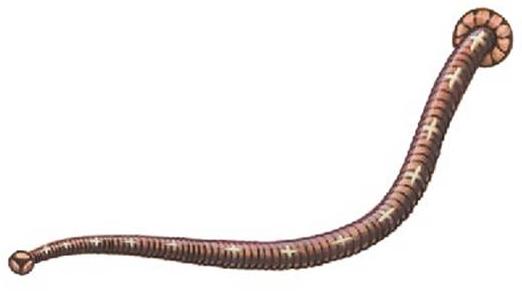 Передний и задний концы тела пиявок несут присоски. На дне передней располагается ротовое отверстие, ведущее в глотку. У хоботных пиявок глотка способна выдвигаться наружу. Присосками пиявка может присасываться к подводным предметам.
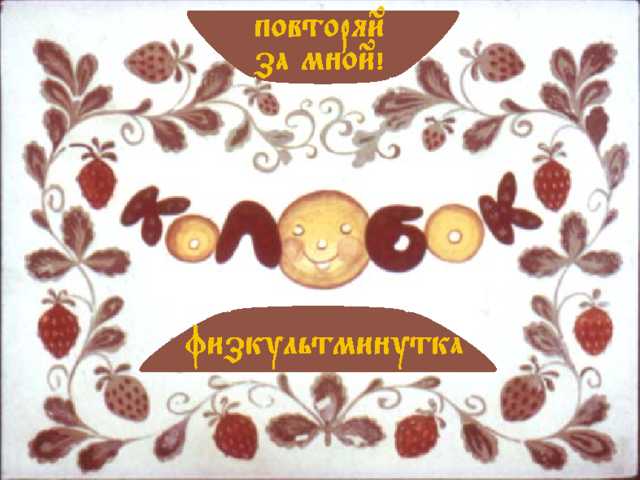 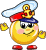 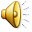 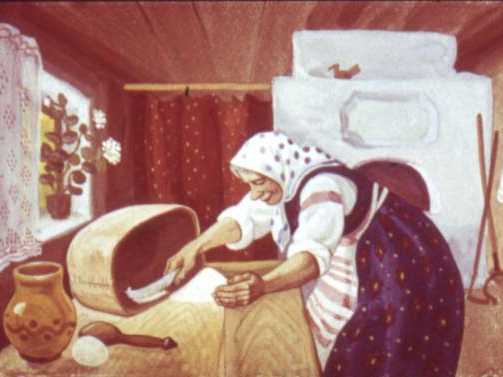 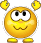 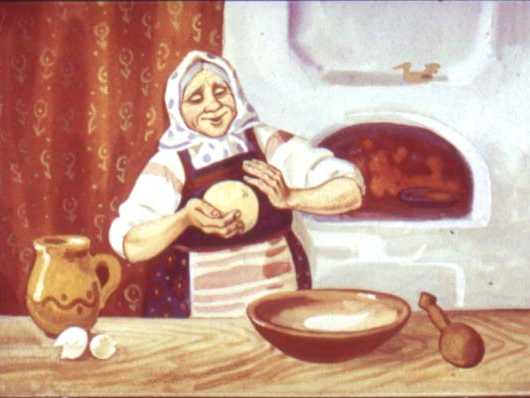 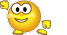 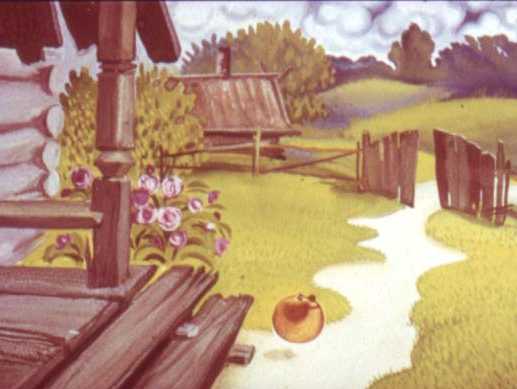 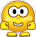 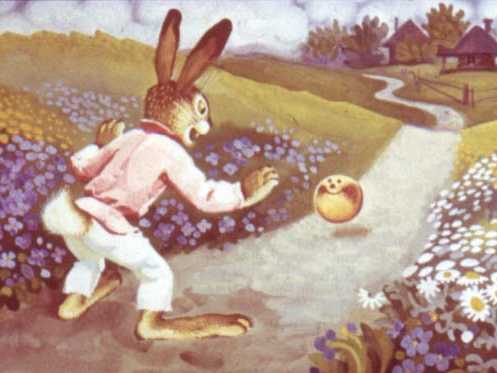 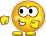 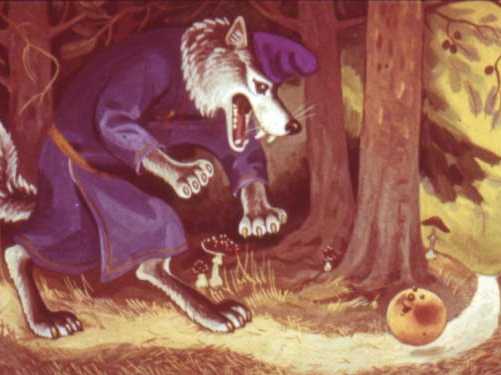 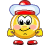 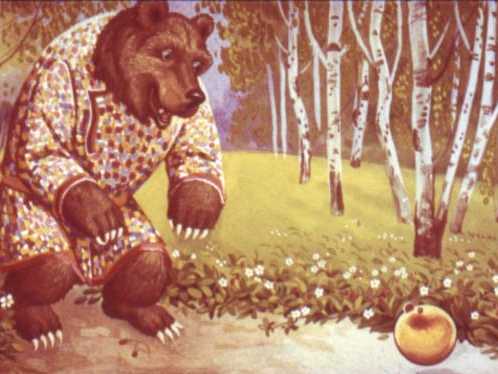 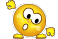 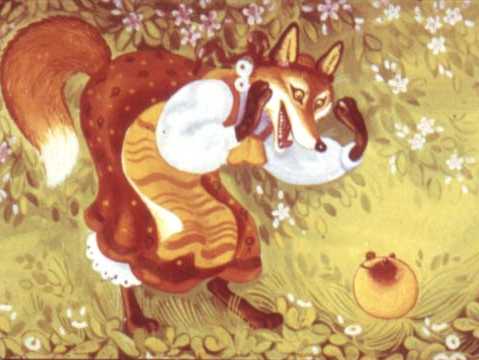 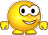 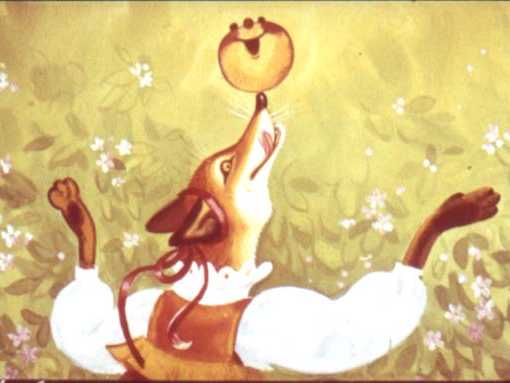 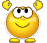 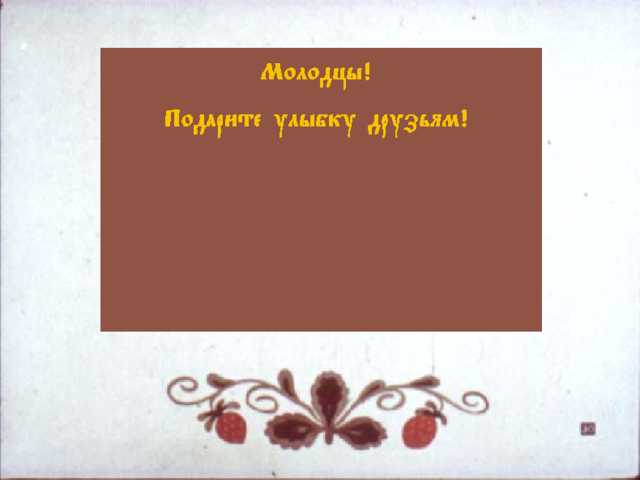 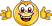 3–й этап: «Верю - не верю»
Тело кольчатых червей состоит из множества сегментов. 
У кольчатых червей кожно-мускульный мешок. 
Все кольчатые черви живут в почве. 
Среди кольчатых червей нет паразитических форм. 
Органы выделения кольчатых червей – метанефридии. 
Все кольчатые черви –гермафродиты. 
Нервная система кольчатых червей цепочечного типа. 
У кольчатых червей есть кровеносная система. 
Большинство кольчатых червей дышат всей поверхностью тела, но у некоторых на параподиях имеются специальные кожные выросты – жабры. 
Для кольчатых червей характерна регенерация
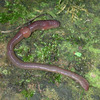 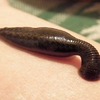 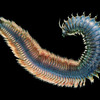 Цепочка
10-8        «5», 
 7-6         «4», 
 5-4         «3»,
 менее 4 «2».
4-й этап: «Жил на свете  Червячок»
Жил на свете Червячок,
Был он страшно одинок,
Круглый год один скитался,
Только раз в году питался…
Червячок – пловец удалый,
Несмотря, что ростом малый.
Цвет умел менять не раз –
Для защиты, без прикрас.
Нет щетинок для движенья,
Только жертвам нет спасенья – 
Есть присоски, гирудин.
Кто он, этот господин?
Ответ:  Пиявка
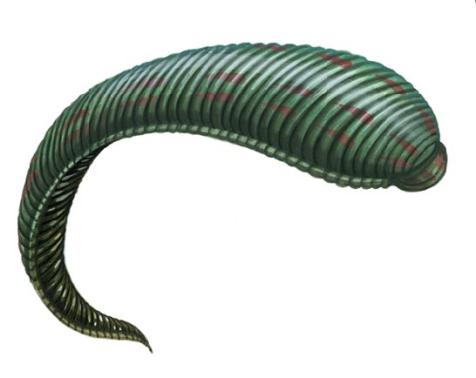 Они живут в тиши подземной,
Тихонько двигаясь, шурша.
Едят листву, опад бесплодный,
Ее глотают не спеша.
Они коричневого цвета,
Кровь гонят несколько «сердец».
Их тело состоит из многих
Сцепленных меж собой колец.
Все, что съедают, скоро станет
Питаньем будущим цветам.
Они – друзья для урожая
И корм и птицам, и кротам.
Их любят рыбы и цыплята,
Им рад садовник, рыболов,
А ну, скажите-ка, ребята, кто стал
Героем сих стихов?
Ответ:  Малощетинковые (дождевой червь)
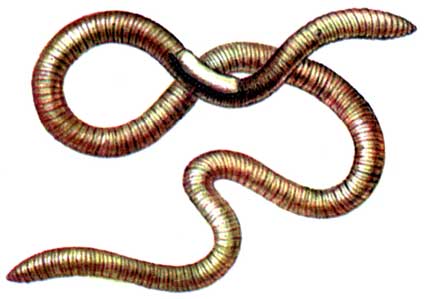 На дне морей, где ила много,
Зарывшись в грунт, живут друзья.
Их тело – длинное немного,
В норе сидит, наверх – « труба»
В трудах проходят жизни годы
«Подушки» красные на дне.
В крови носитель кислорода –
Гемоглобин, как в тебе.
Они глотают ил природный,
Спасая воду от гнилья.
Скажите, знатоки, природы,
Что за полезные «друзья»?
Ответ:  Многощетинковые
(Серпула)
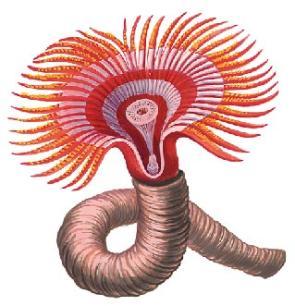 ! Проблемный вопрос: «Перед вами различные представители класса кольчатых червей. Чем они отличаются друг от друга?»
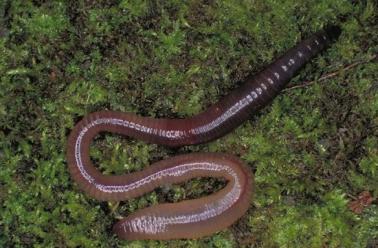 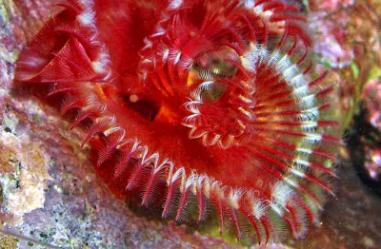 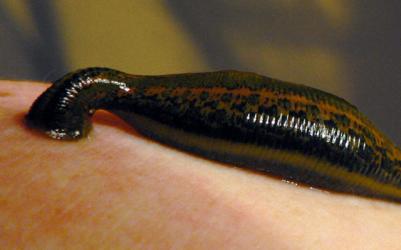 ТЕСТ
Ответы:
   1,3,5
   2
  3
  2,3,4
8-6           «5», 
5-4           «4»,  
3              «3», 
менее 3 «2».
«Для меня сегодняшний урок…»
Домашнее задание
- Найти интересные сведения о кольчатых червях
- сочинить биологическую сказку о кольчатых червях
- составить кроссворд о кольчатых червях
Спасибо за работу!!!